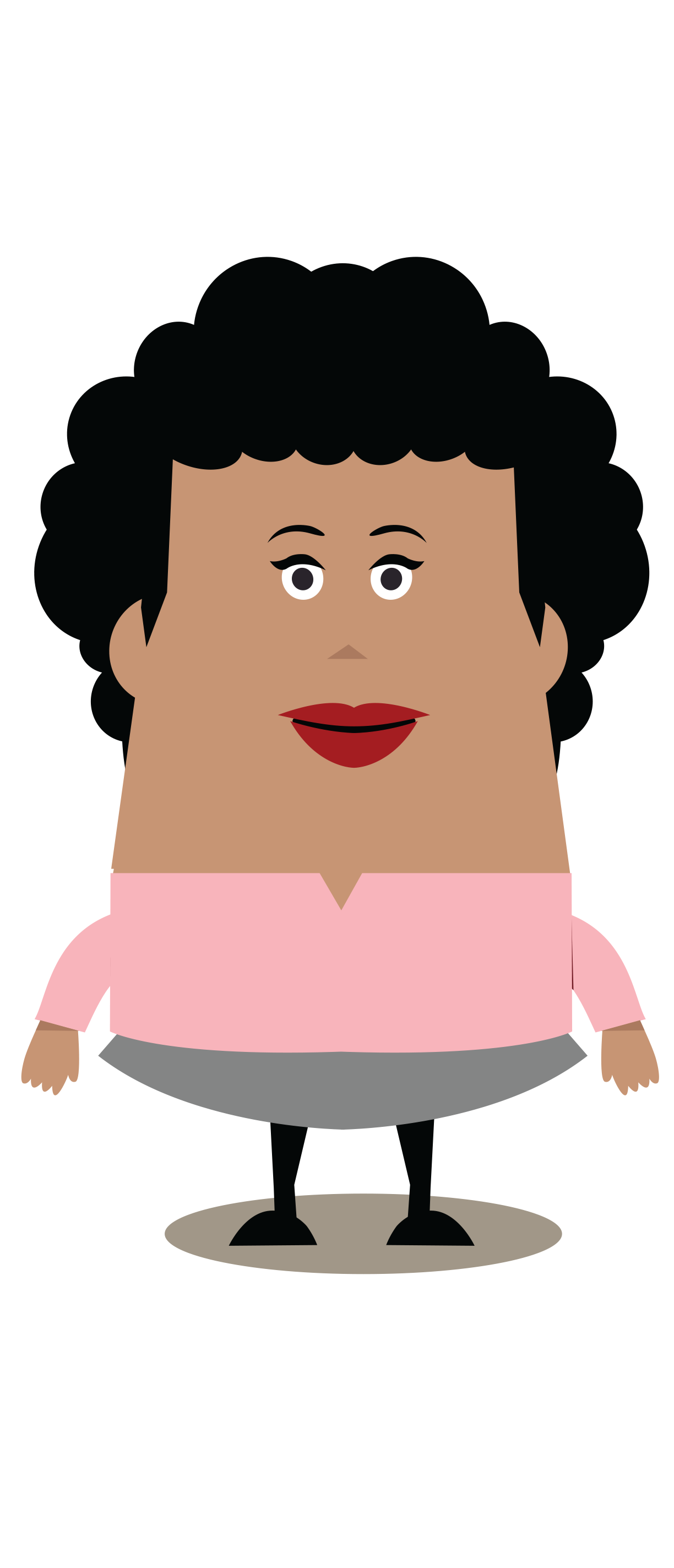 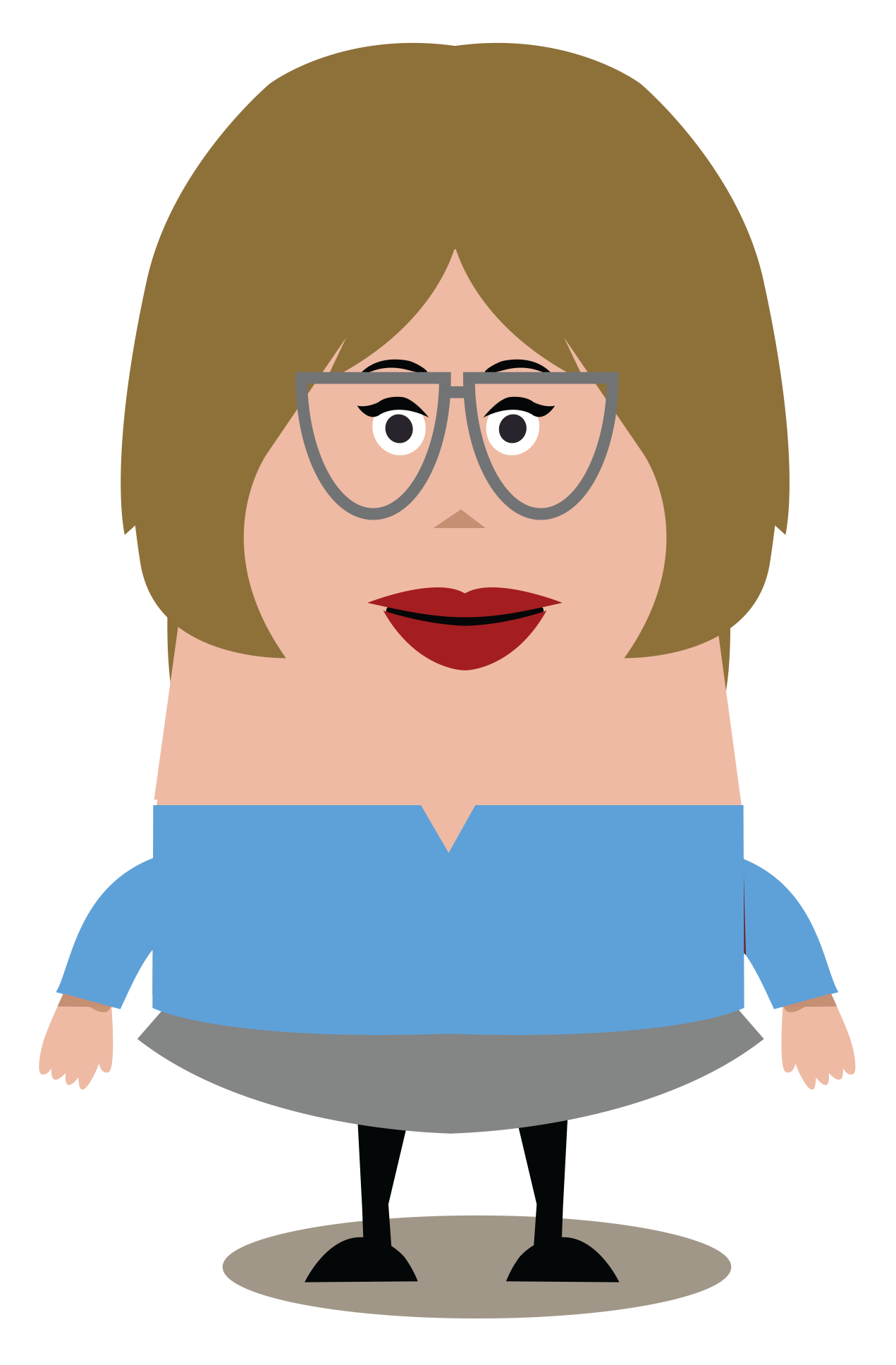 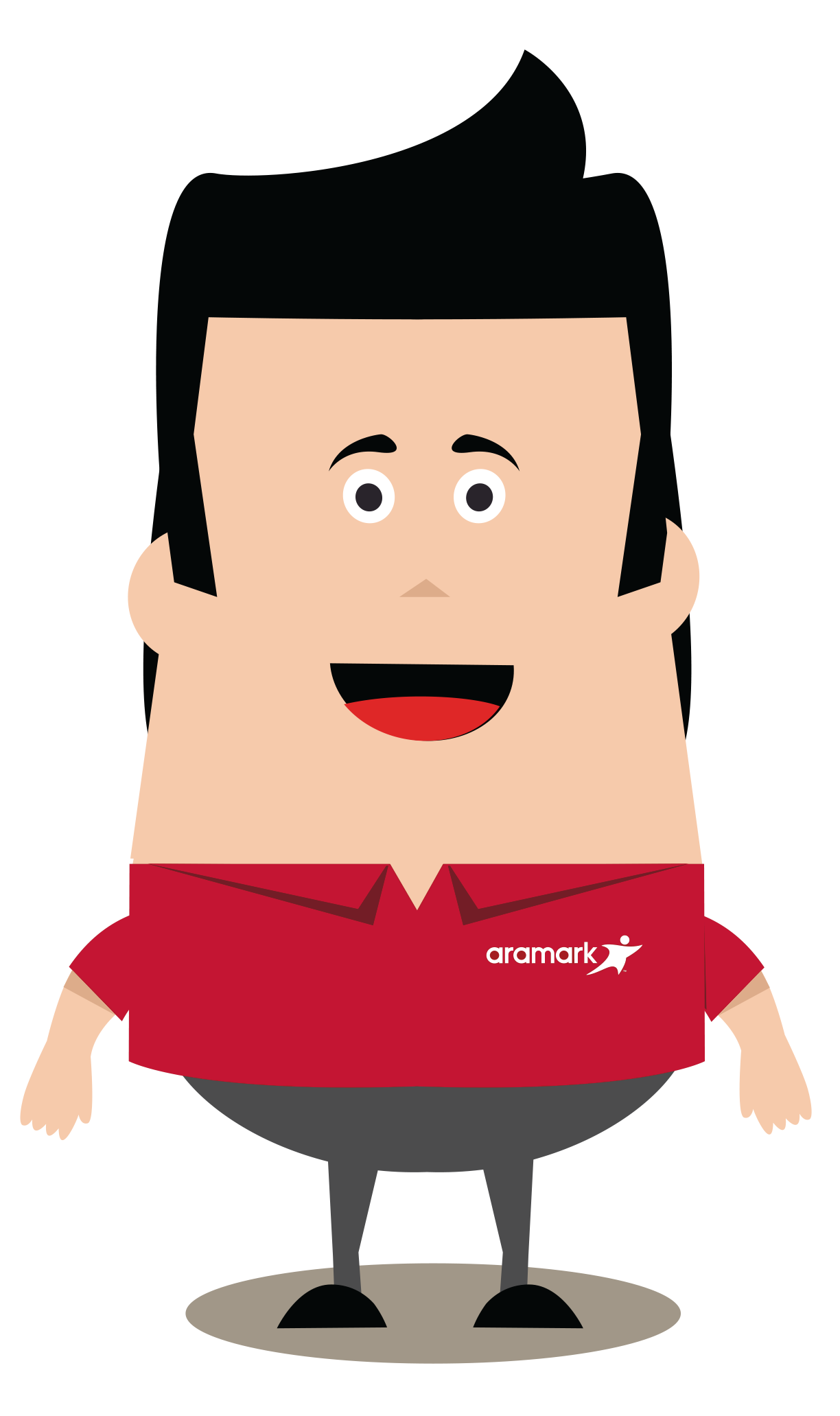 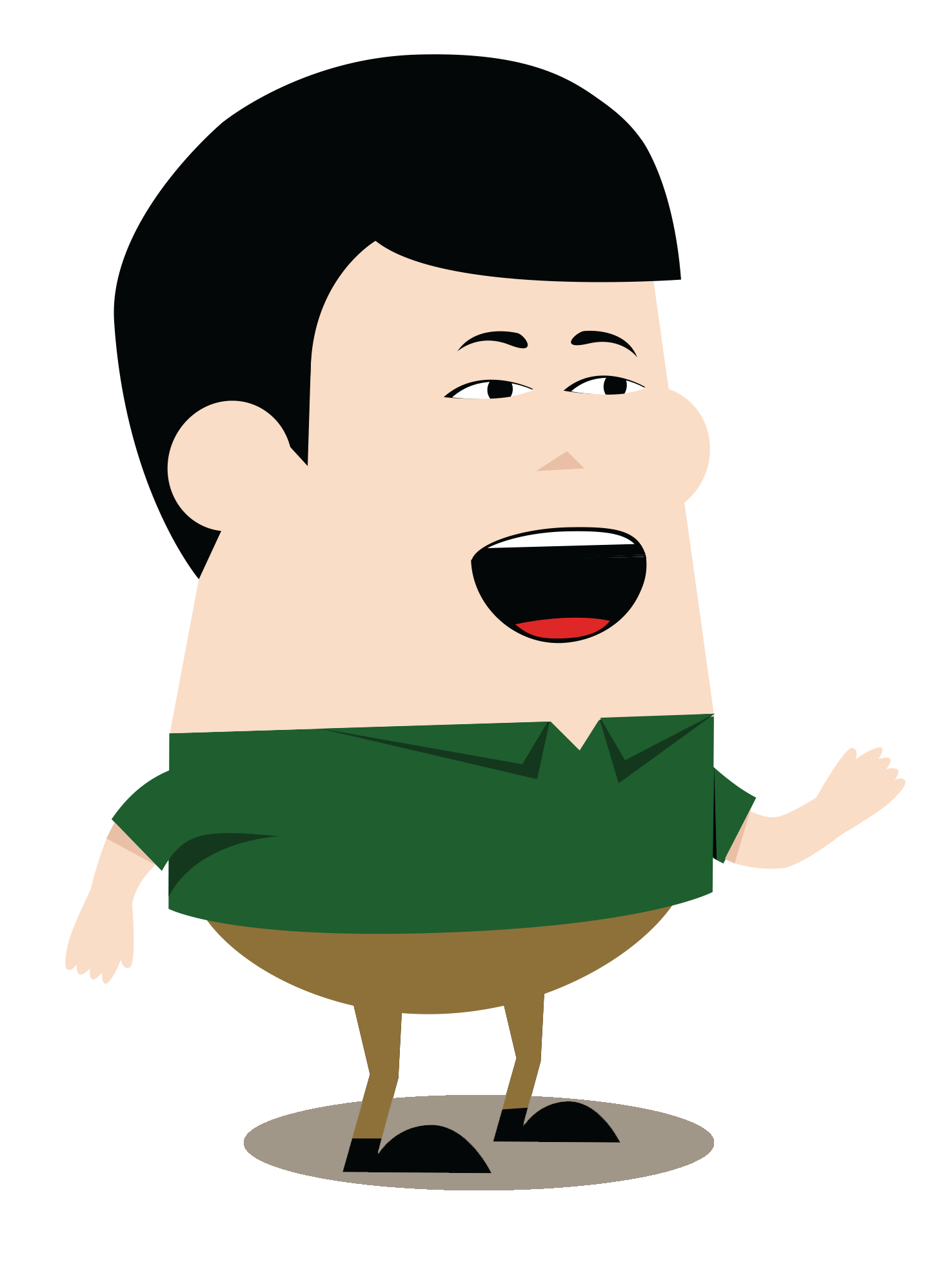 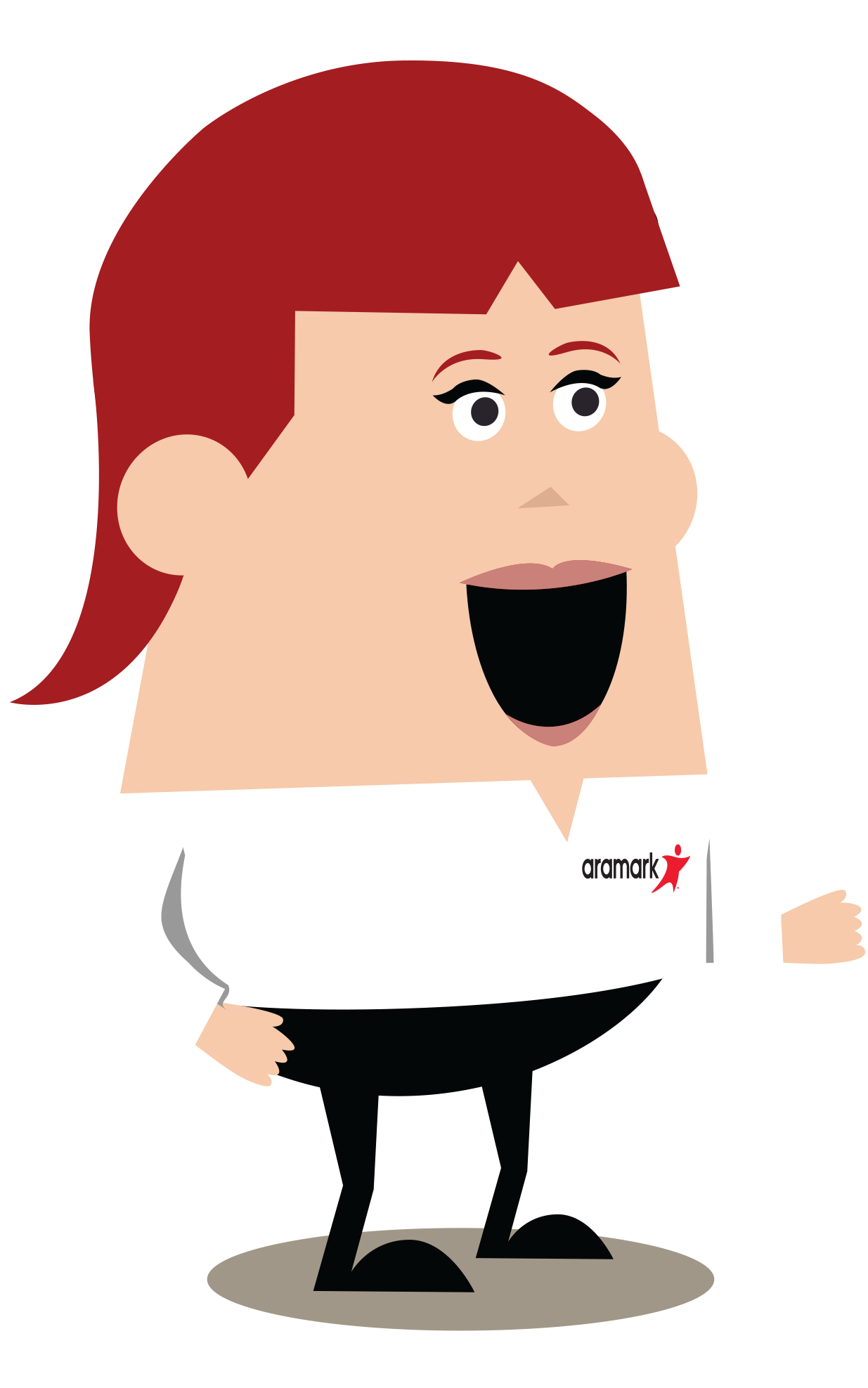 Encuesta 2019 sobre compromiso de los empleados
<Introducir el nombre de la unidad>
[Speaker Notes: Objetivo de esta Plataforma facilitadora: Esta plataforma te será de gran ayuda en tus sesiones «Haz que cuente», y también la podrán utilizar personal base y dirigentes. No te olvides de rellenar la información (en donde proceda) antes de empezar las sesiones.

En toda la plataforma dispones de NOTAS explicativas.

TAREA: Sustituir el campo <Introducir nombre de la unidad> por el nombre de la unidad o la cuenta antes de utilizar la plataforma para impartir una sesión «Haz que cuente».]
Objetivos de la encuesta
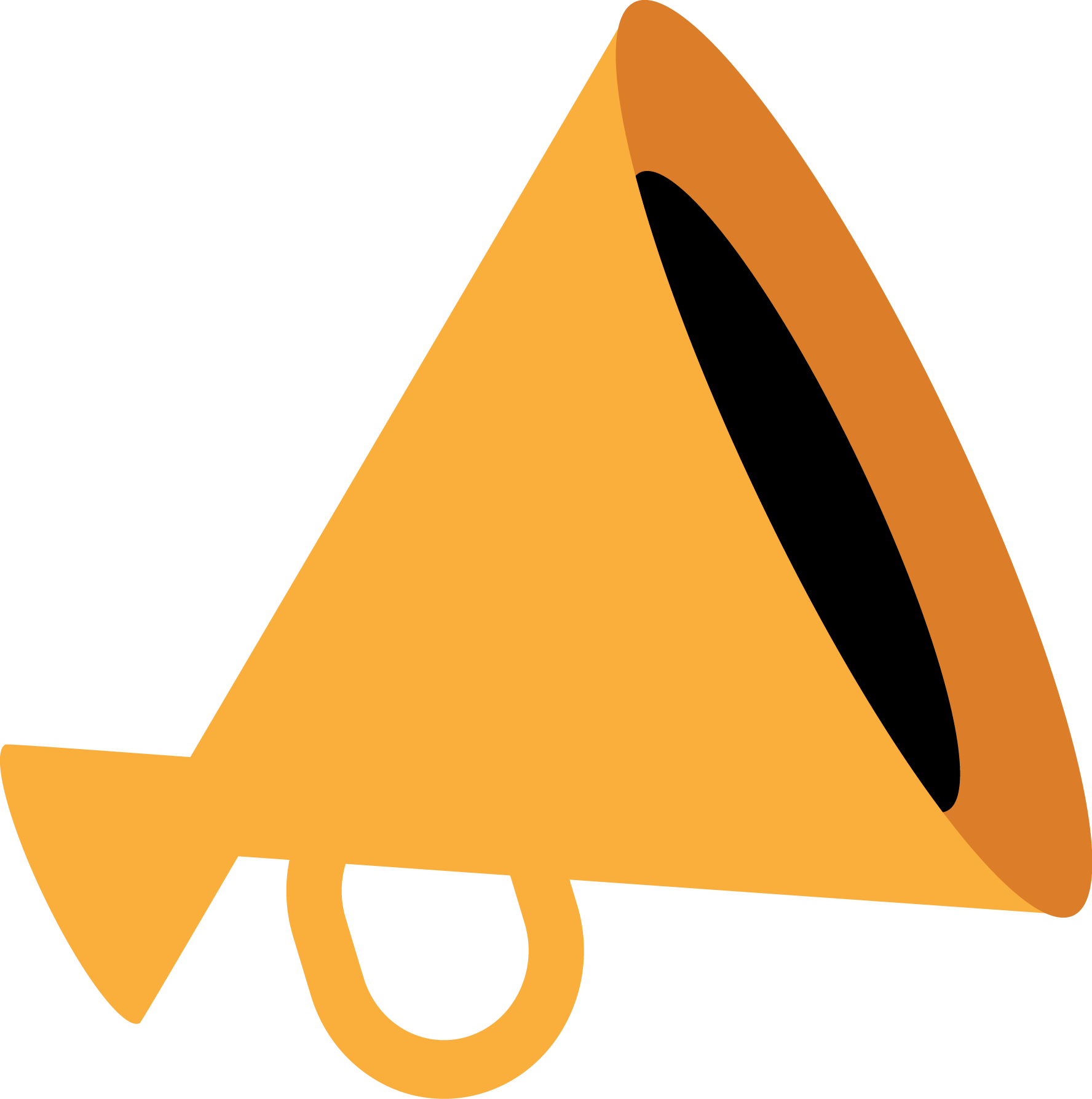 La encuesta sobre compromiso global de Aramark es una oportunidad para que todos los empleados puedan sincerarse y compartir de forma confidencial su punto de vista sobre Aramark con respecto a diversos aspectos:
Liderazgo de la compañía
Recursos/apoyo para el personal
Herramientas y procesos
Formación y desarrollo

Los resultados de esta encuesta servirán para identificar tendencias en las actitudes de los empleados y sus percepciones.

Los dirigentes podrán identificar puntos fuertes y oportunidades concretas de mejora para alcanzar la eficacia de la empresa.
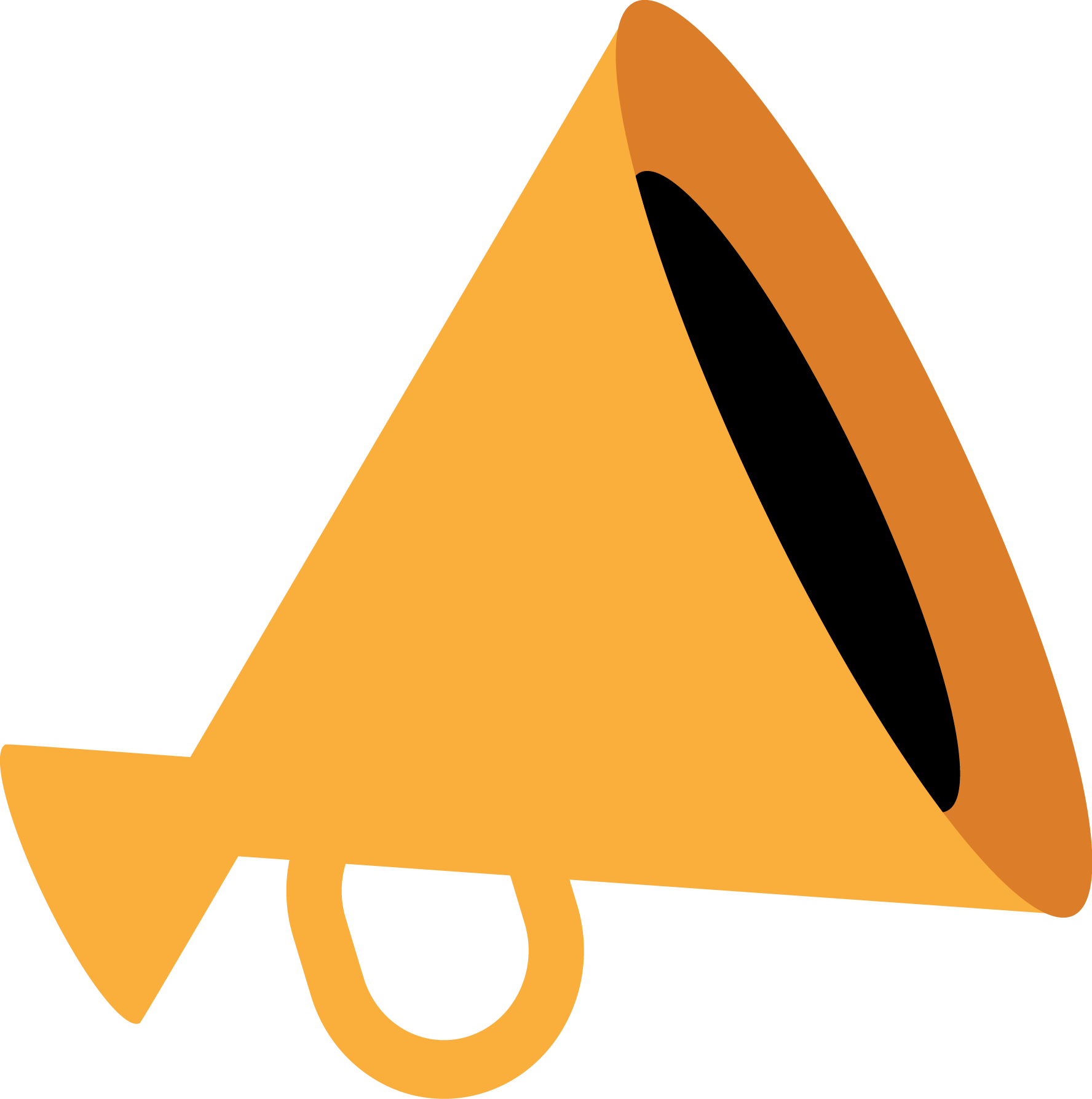 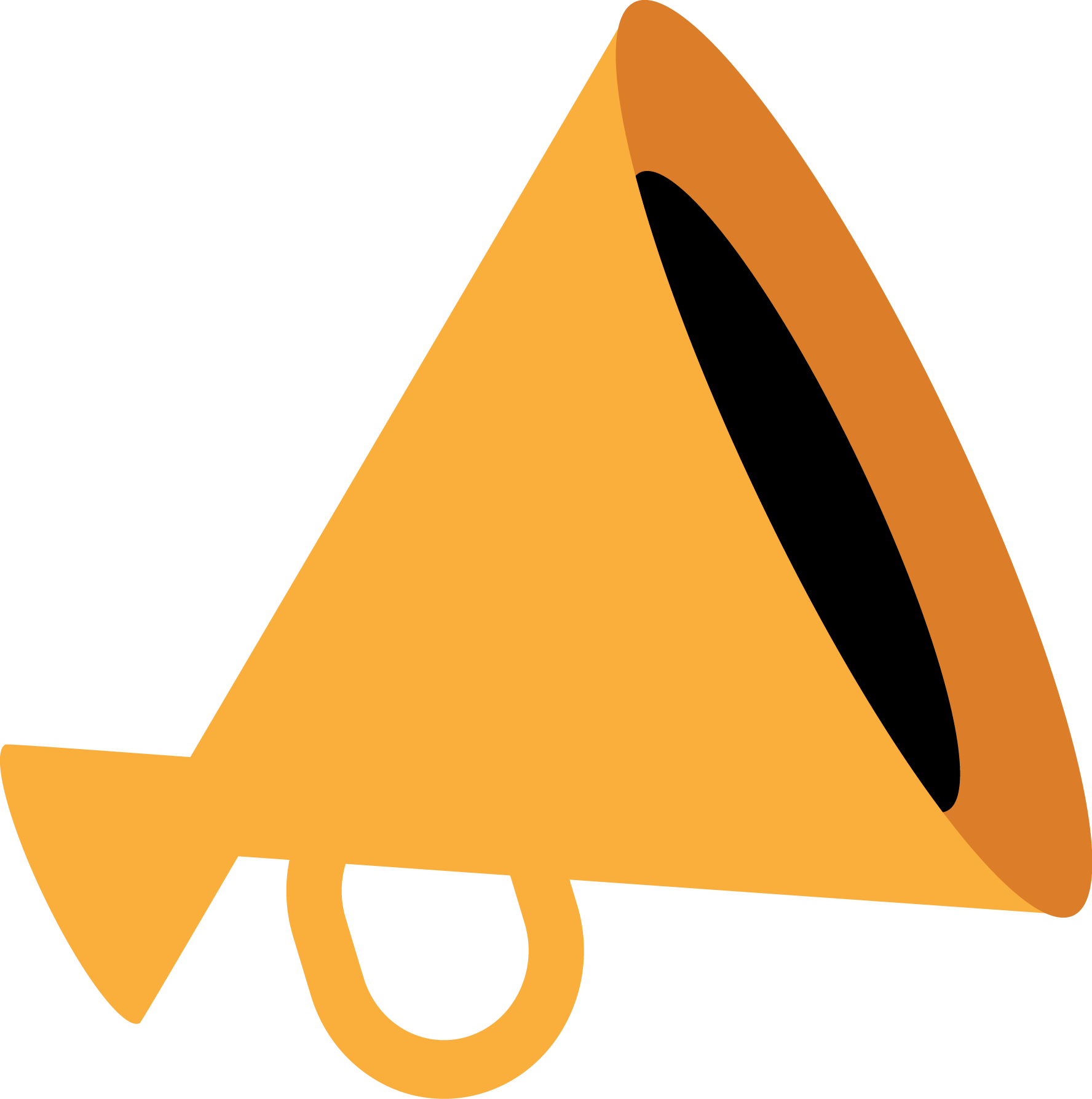 [Speaker Notes: TAREA: Revisar los objetivos de la encuesta con el equipo.

NOTAS: 
Coméntales cuál es el objetivo de la encuesta y explícales que los resultados ayudarán a la organización a implantar mejoras fundamentadas que nos conducirán hacia la eficacia de la empresa.]
Administrar la encuesta
Proceso de la encuesta sobre compromiso
Realizar un seguimiento e informar del progreso
Analizar e interpretar los resultados
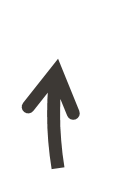 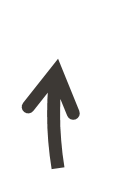 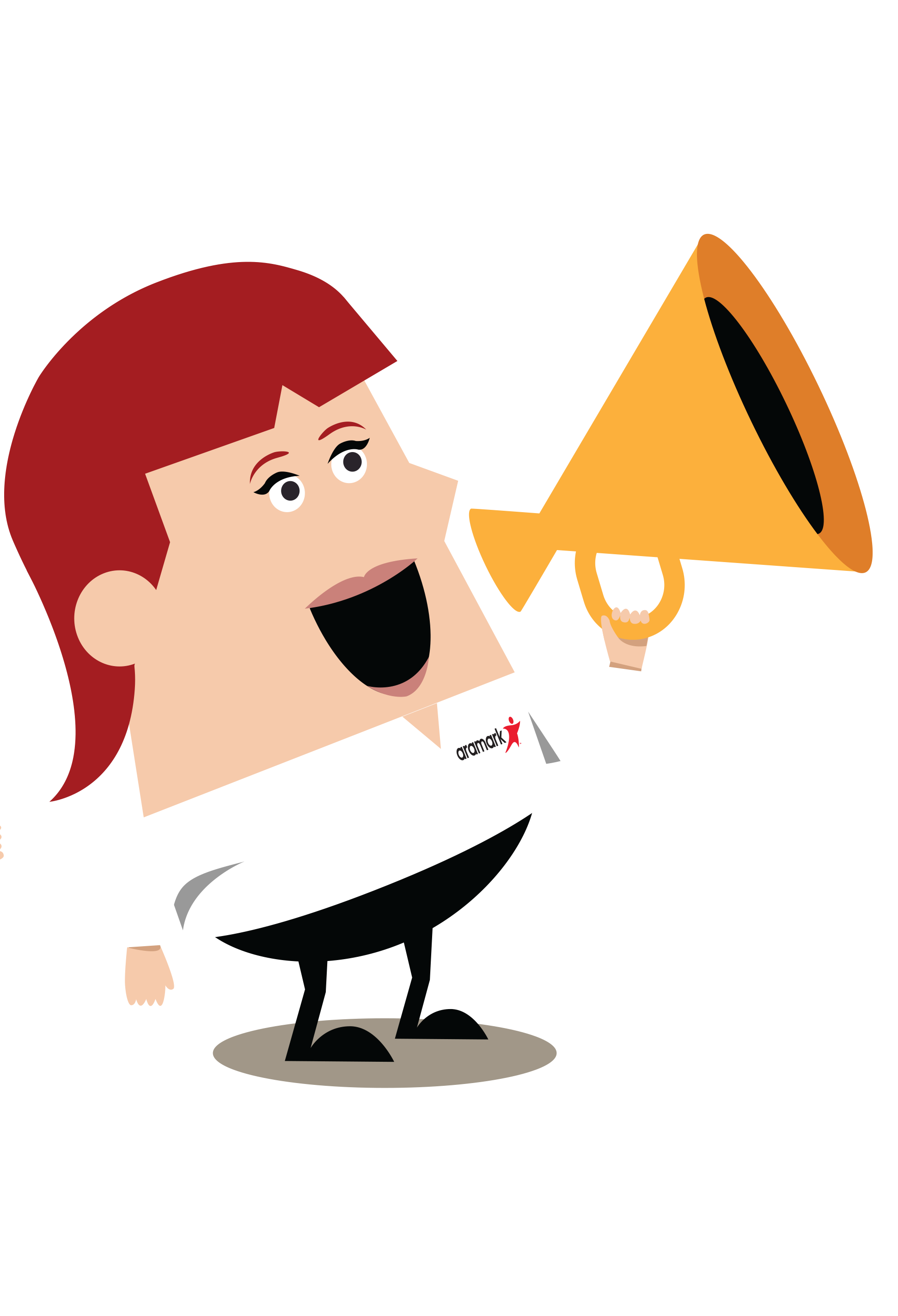 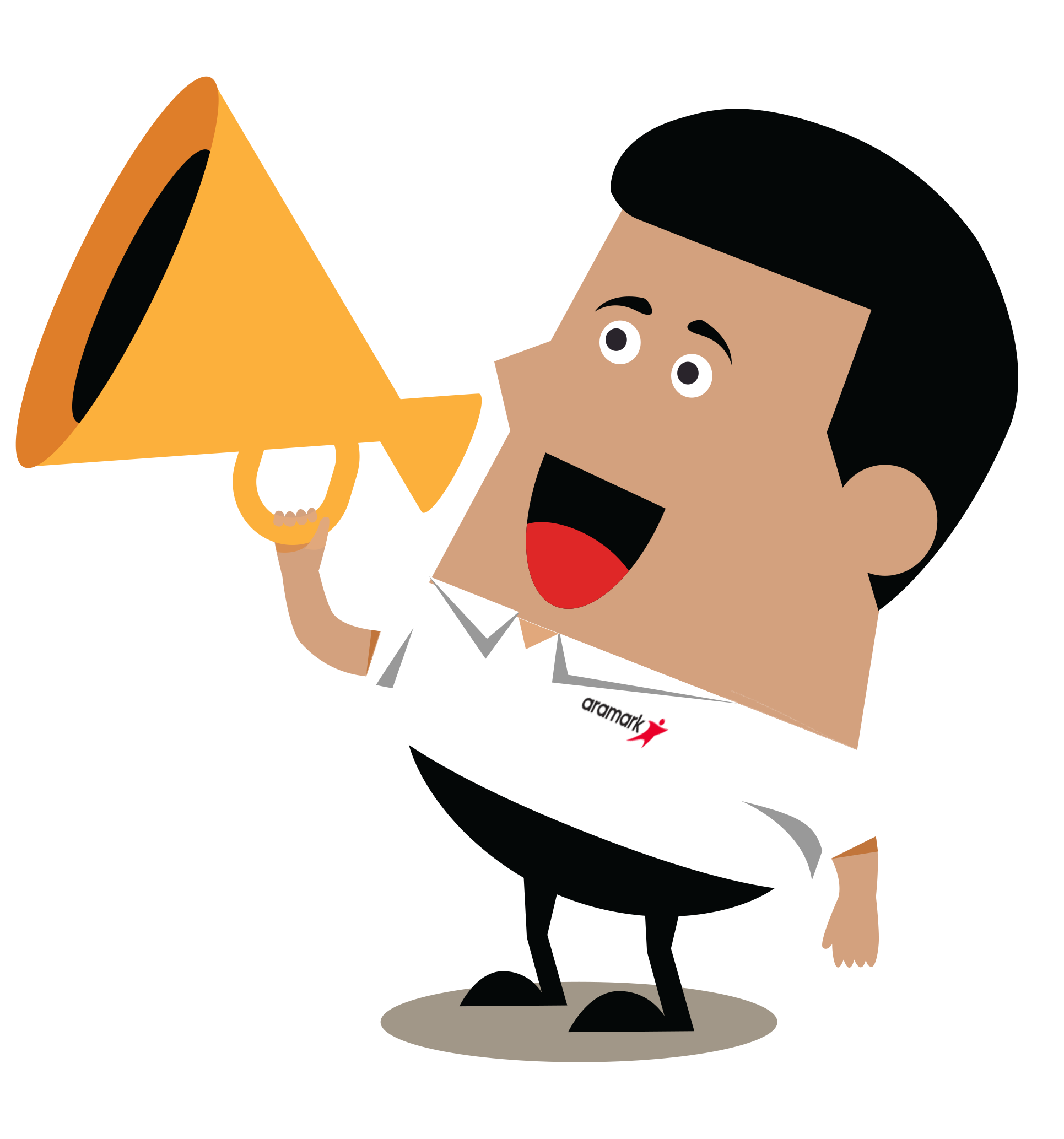 Implementar  
el plan
Compartir los resultados 
y priorizar problemas
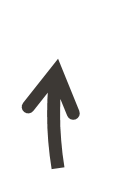 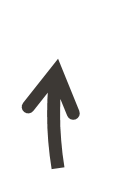 Desarrollar  
planes de acción
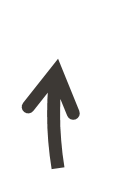 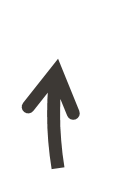 [Speaker Notes: TAREA: Revisar el proceso de la encuesta sobre compromiso

NOTAS: 
Paso 1: Administrar la encuesta: Selección de una muestra aleatoria de empleados para proponerles que respondan de forma voluntaria y confidencial a la encuesta.
Paso 2: Analizar e interpretar los resultados: Cuando se termina la encuesta, se recopilan los resultados para analizarlos y determinar el grado de compromiso del personal con respecto a la empresa. 
Paso 3: Compartir los resultados y priorizar problemas: Los resultados de la encuesta se comparten con la empresa destacando las distintas oportunidades.
Paso 4: Desarrollar planes de acción: Desarrollo de planes de acción para mejorar las oportunidades identificadas. 
Paso 5: Implementar el plan: Implementación de los planes de acción. Los managers son responsables de garantizar la implementación de los planes que hayan creado. 
Paso 6: Realizar un seguimiento e informar del progreso: Los managers realizarán el seguimiento e informarán del progreso que se ha logrado durante el año. Los managers también aprovecharán estas oportunidades para hacer revisiones y adiciones a sus planes de acción en caso necesario.]
Marco de trabajo sobre eficacia del personal
Rendimiento financiero
Compromiso
Dedicación
Esfuerzo discrecional
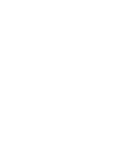 Satisfacción de los clientes
Resultados de negocio
Efectividad de los empleados
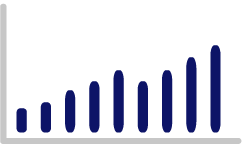 Capacitación
Roles optimizados
Entorno estimulante
Atracción y retención del talento
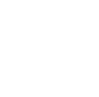 Rendimiento de los empleados
[Speaker Notes: TAREA: Revisar el marco de trabajo sobre eficacia del personal

NOTAS:
En el 2013, cooperamos con Hay Group y en la actualidad utilizamos su Marco de trabajo sobre eficacia del personal. Hay dos componentes cruciales para lograr la eficacia de los empleados.  

El compromiso de los empleados hace referencia a los siguientes aspectos:
La dedicación de los empleados hacia su organización 
La predisposición a recomendar su organización a familiares y amigos
El orgullo que sienten por trabajar en su organización
Su intención de permanecer en la organización   

Esto es el «querer hacer»

Por otro lado, tiene que ver con el esfuerzo discrecional de los empleados y su predisposición a ir más allá del deber que les corresponde para que su organización logre el éxito. Aun así, el compromiso por sí solo no es suficiente. Las investigaciones revelan que, aunque nueve de cada diez empleados reconocen estar comprometidos a alcanzar el éxito, menos de dos tercios cree ser todo lo productivo que podría. Esto supone mucho potencial desperdiciado.  

La pieza que falta es la «capacitación». 

La capacitación o habilitación de los empleados se centra en dos componentes:

Funciones optimizadas 
Un entorno estimulante

El componente de funciones optimizadas hace referencia al grado de alineación entre empleados y requisitos, por ejemplo, competencias, habilidades y formación para sus empleos. Se trata de este planteamiento: hasta qué punto encajan las habilidades de los empleados con las funciones que se les asignan.

El componente de entorno estimulante implica la estructuración de un entorno de trabajo que facilite en lugar de dificultar la productividad individual, y que elimine los obstáculos y dificultades a la hora de «realizar el trabajo». En un entorno estimulante, los empleados disponen de los recursos básicos para realizar correctamente su trabajo, incluidos, el acceso a la información, la claridad sobre su función, los comentarios posteriores y la tecnología.

Esto es el «poder hacer». 

Piensa en el compromiso y la capacitación como una bicicleta. El compromiso es la estructura o el cuadro de la bicicleta y el entorno laboral favorable sus ruedas. Ambas piezas son importantes, pero sin las ruedas, la bicicleta no va a ninguna parte.

Centrar nuestra atención en el compromiso y en la habilitación tendrá un mayor impacto sobre el negocio que prestar atención solamente al compromiso. El compromiso y la eficacia de los empleados permiten alcanzar el éxito económico, la satisfacción de los clientes, el rendimiento de los empleados y la retención de los empleados. 

Las categorías del compromiso de los empleados incluyen los siguientes aspectos:
Dirección clara y prometedora
Confianza en los dirigentes
Calidad y atención al cliente
Respeto y reconocimiento
Oportunidades de desarrollo
Diversidad e inclusión

Las categorías del entorno laboral favorable de los empleados incluyen los siguientes aspectos:
Gestión del desempeño
Autoridad y capacitación
Recursos
Formación
Colaboración 
Trabajo, estructura y proceso]
Comprensión de los resultados
En la mayoría de las preguntas se utiliza una escala de 5 puntos que varía de Muy bien/Muy de acuerdo a Muy mal/Muy en desacuerdo.
Mal/En desacuerdo
Bien/ 
De acuerdo
Normal/Ni de acuerdo ni en desacuerdo
Muy bien/ 
Muy de acuerdo
Muy mal/Muy en desacuerdo
4
5
3
2
1
Desfavorable
Favorable
Neutro
[Speaker Notes: TAREA: Explicar cómo se comprenden los resultados de la encuesta.

NOTAS: 
En la mayoría de las preguntas se utiliza una escala de 5 puntos que varía de «Muy bien/Muy de acuerdo« a «Muy mal/Muy en desacuerdo».

Un porcentaje favorable (color verde) corresponde a una mayoría de respuestas «Muy bien/Muy de acuerdo» [porcentaje de preguntas con una puntuación de 5 o 4]
Un porcentaje neutro (en amarillo) corresponde a una mayoría de respuestas «Normal/Ni de acuerdo ni en desacuerdo» [porcentaje de preguntas con una puntuación de 3]
Un porcentaje desfavorable (en rojo) corresponde a una mayoría de respuestas «Mal/En desacuerdo y Muy mal/Muy en desacuerdo» [porcentaje de preguntas con una puntuación de 2 o 1]

Los puntos fuertes y las oportunidades se centran en la valoración «Favorable» y la «Desfavorable».]
Directiva
[Speaker Notes: TAREA:  
En las sesiones «Haz que cuente» de la directiva, tómate tu tiempo para revisar y comentar los resultados con tu equipo antes de elaborar y crear un plan de acción. 
Interésate en sus dudas, opiniones y preocupaciones. 
Distribuye una copia de la hoja de trabajo sobre planificación de acciones a todos los asistentes.]
Planificación de acciones
[Speaker Notes: RECORDATORIO: Cuando habléis sobre los resultados para crear un plan de acción, utiliza la Biblioteca de recursos para la Planificación de acciones, que te servirán para aclarar determinadas cuestiones y acciones potenciales (disponible en la web Compromiso de los empleados).]
Apéndice
Categorías y preguntas de la encuesta
NOTA: A los empleados asalariados solo se les plantearon las preguntas que llevan un asterisco.
Categorías y preguntas de la encuesta
NOTA: A los empleados asalariados solo se les plantearon las preguntas que llevan un asterisco.